ほなみ通信
Health letter
Vol.６７
Take Free
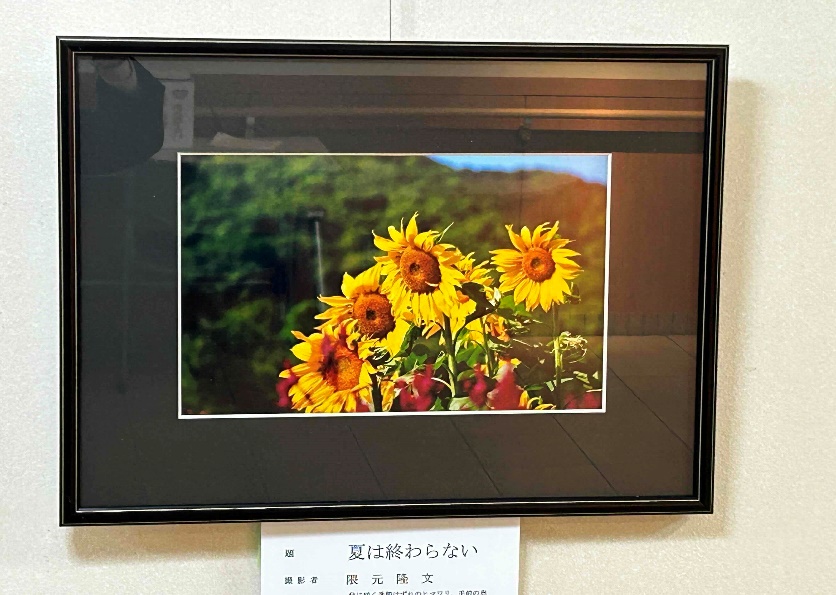 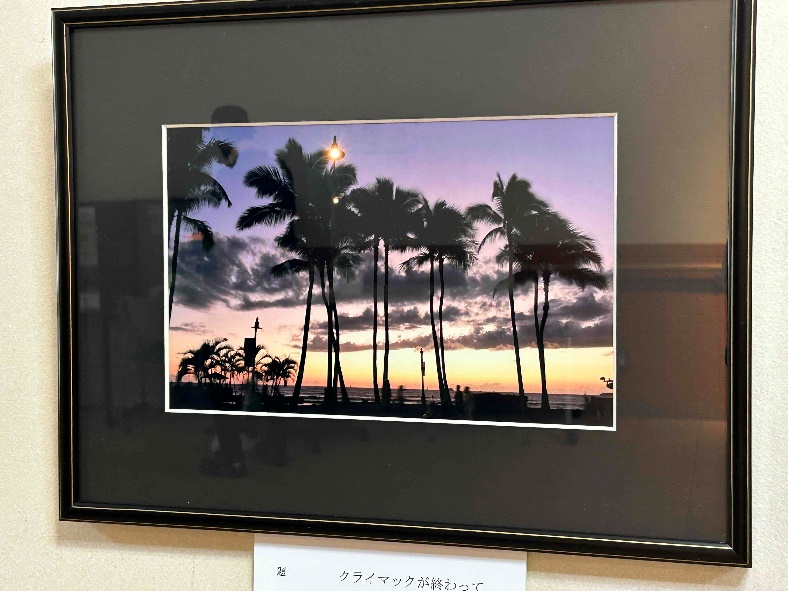 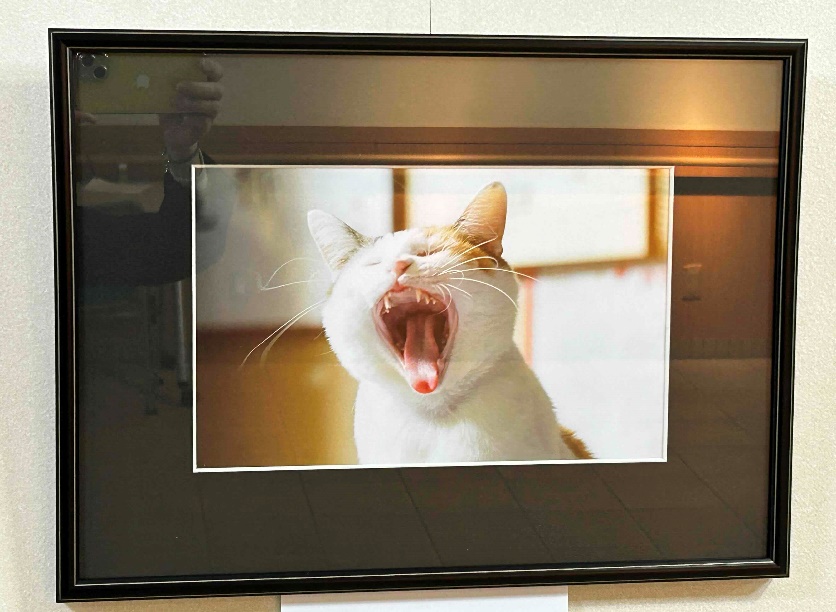 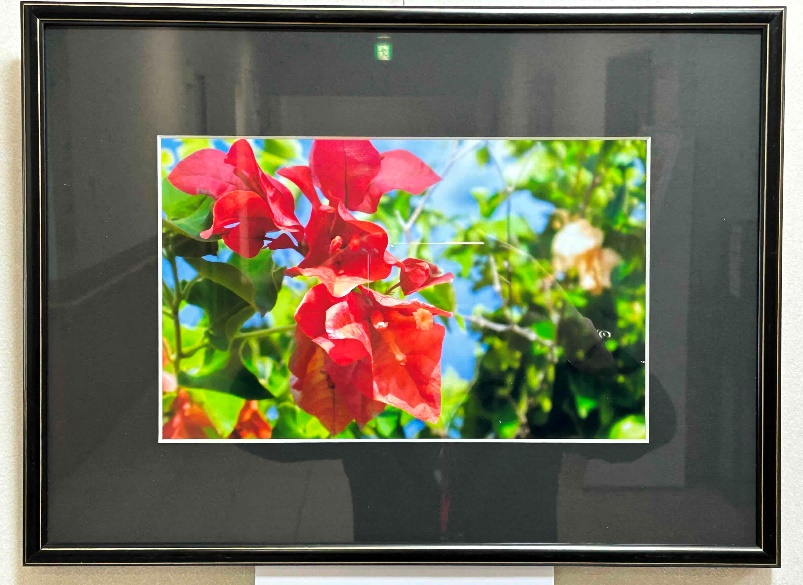 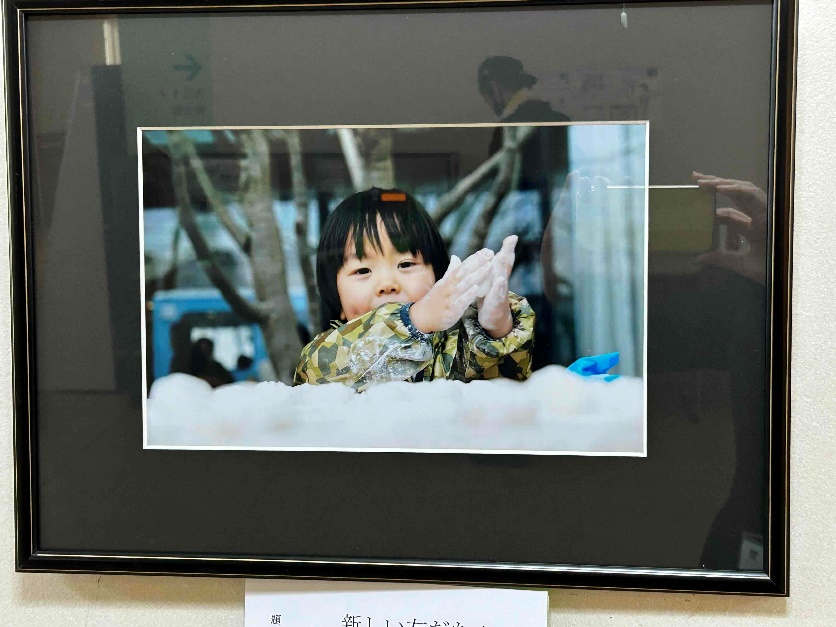 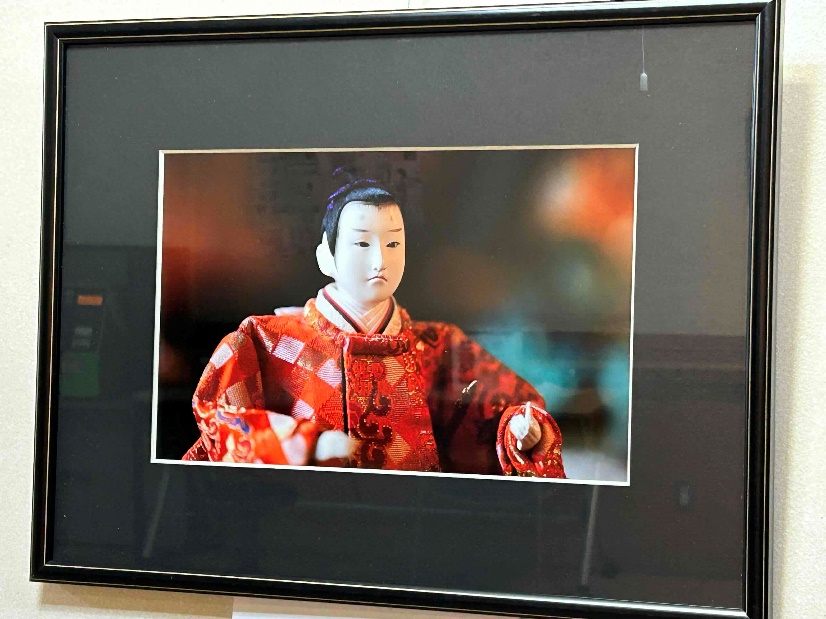 （午前の部）
（午後の部）
野村芳宏カメラ教室生徒作品展（2/1～2/28）
２０２４年
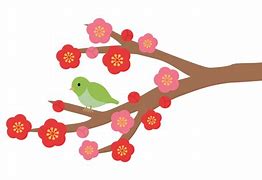 講座・イベントカレンダー
３
月
ウクレレアンサンブル　★きらきら星★
　　　　ロビーコンサート　１２月２３日
日付
講座・イベント
野村芳宏　写真展
とき：３月１日（金）～３月１５日（金）
　　※最終日は１５時まで
場所：　エントランスホール
展
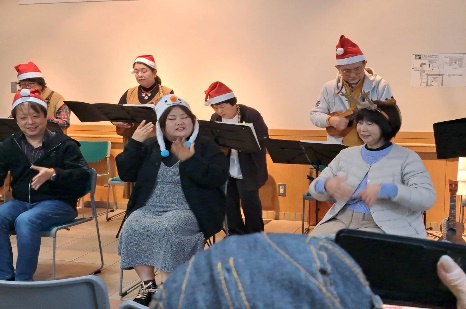 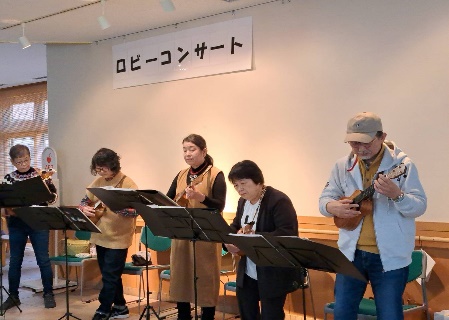 展
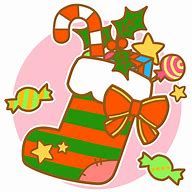 智書（さとりしょ）　ちはる教室
　　　　　　　　書道展
　とき：３月１６日（土）～３月３１日（日）
　　　　※最終日は１５時まで
　　　場所：　エントランスホール
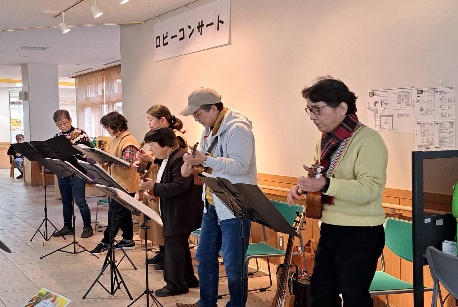 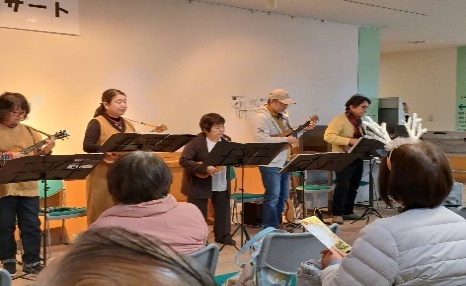 生徒募集❣
　　　　『パステルアート教室』
　　とき：毎月第４土曜日（月１回）
　　時間：１４時３０分～１７時３０分
　　月謝：２，０００円
　　場所：研修室１－２
　　講師：野田博生先生　※申込4/1～
講
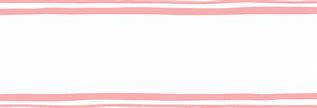 親子パン教室参加者募集！
★開催日：３月２３日（土）
★時間：１０時～１２時３０分
★場所：福祉センター調理室
★材料費：ひとり　５００円
★定員：１６名
★持参品：エプロン・三角巾・マスク
　　　　ハンカチ・水筒・持ち帰り用袋
　★事前予約が必要です
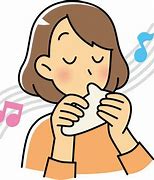 ｲ
◆ロビーコンサート◆
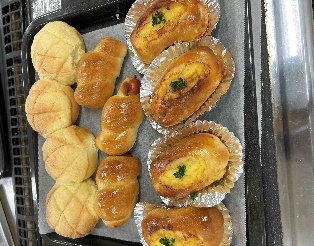 オカリナ　ラルゴ
３月１６日（土）　１３：３０～
場所：エントランスホール
湯
季節の湯「桜の湯」
　　開催日：３月１５日（金）
　場所：ほなみの湯　１０時～２１時
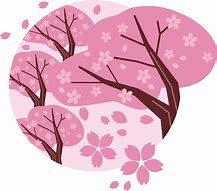 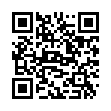 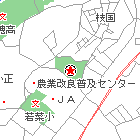 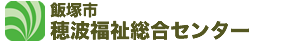 飯塚市穂波福祉
総合センター
ホームページ
［所 　在　 地］〒820－0081　飯塚市枝国402-100
［電 話 番 号］0948-21-6330（代表）
［　Ｆ　Ａ　Ｘ   ］0948-21-6332
［  Ｅ メール  ］iizuka@honami-f.com
［ﾎｰﾑ・ﾍﾟｰｼﾞ］http://honami-f.com

　　指定管理者　㈱トキワビル商会
利用時間/
トレーニングルーム　    午前９時～午後９時
浴室　　　　　　　　         午前１０時～午後９時
大広間・生涯学習室 ・
研修室・多目的ホール　午前９時～午後10時